İLETİŞİM
Broşür ve El kitapları
Broşürler az sayfalı genellikle dergi formatına uygun olarak hazırlanan bilgi içeren yazılardır. El kitapları ise broşürlere göre daha çok sayfalı resimden çok yazıya ağırlık veren iletişim araçlarıdır.
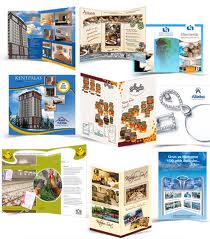 2
3
Afiş, İlan tahtası ve Bültenler
Afişler, slogan, çizgi ve resimlerle bazı faaliyetleri izleyiciye anlatmaya çalışan ve onları belli konular hakkında daha hassas hale getirmek isteyen özlü çalışmalardır.
İlan tahtası daha çok duyuru amaçlı olarak kullanılan ve iş görenlerin uğrak yerlerine asılan sabit iletişim araçlarıdır.
Bültenler ise periyodik olarak hazırlanan ve tanıtım amaçlı kullanılan az sayfalı dergi formatındaki çalışmalardır.
4
Yazılı Raporlar
Örgütte üst yöneticiler, astlarına ya da danışmanlarına belirli konularda çalışma ve araştırma yapma ve elde edilen sonuçları yazılı bir rapor haline getirme isteğinde bulunabilirler.
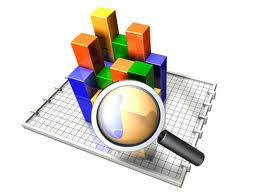 5
Raporda bulunması gereken öğeler
Kapak 
Başlık sayfası 
Önsöz ya da giriş 
İçindekiler tablosu 
Özet ve sunuş metni
6
Formlar
Değişik konularda bilgi edinmek için belli şablonlara göre düzenlenen sistematik bilgi aktarma belgeleridir. Form düzenlenirken uyulması gereken prosedürler;
Formun düzenleniş amacı belirlenmeli 
Sadece gerekli bilgiler sunulmalı 
Cümleler, muhtemel okuyucuyu düşünerek formüle edilmeli 
Soru türleri konuyla ilgili olmalı ve soru düzeni bir sırayı içermeli, 
Formların planı iyi yapılmalı, cevaplar için uygun boşluklar bulunmalıdır.
7
Bilgi ve iletişim teknolojileri
Bilgi teknolojileri bilgisayar ve iletişim teknolojilerinin birlikte kullanıldığı sistemlerdir. Bilgi teknolojileri, mikro elektronik ve veri iletiminin yanında, fax makineleri, mobil telefonlar, kablolu televizyon, bilgisayarlar, bilgi ağları, videoteks, software ve on-line veri tabanlarını kapsamı içine alan teknolojilerdir.
8
Bilgi iletişim teknolojilerinin örgütsel hayata sağladığı yararlar
Üretim için her türlü bilgi akışını hızlandırıp kolaylaştırır.
Zamanı iyi kullanmaya katkı sağlar
Üretimde etkinlik ve verimliliği sağlar
Üretim maliyetlerini azaltır, kaliteyi yükseltir
Kırtasiyeciliği ve gereksiz bürokrasiyi azaltır.
9